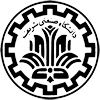 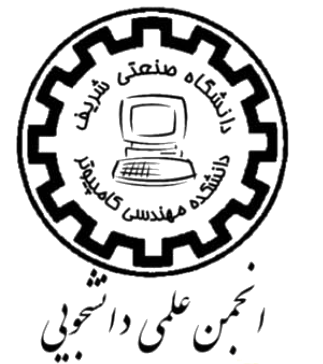 How To Apply?
Sharif Univ. Of Tech.
Comp. Eng. Department

May, 18th 2013
1
Panel
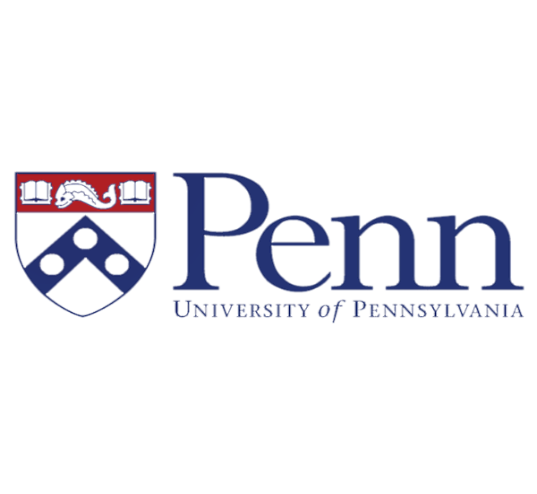 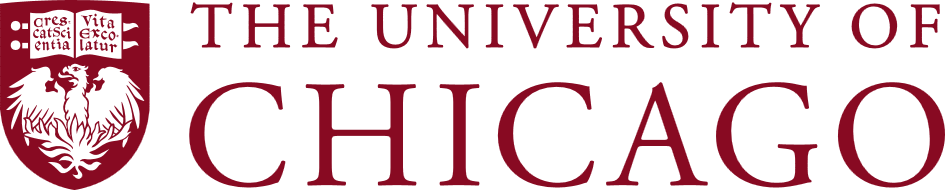 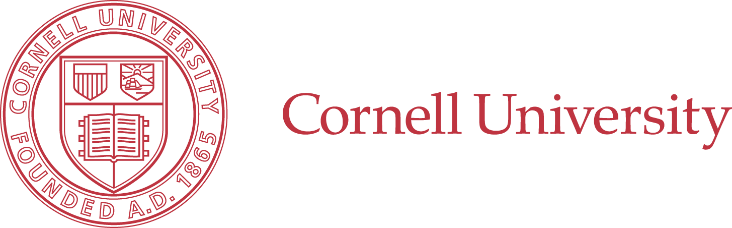 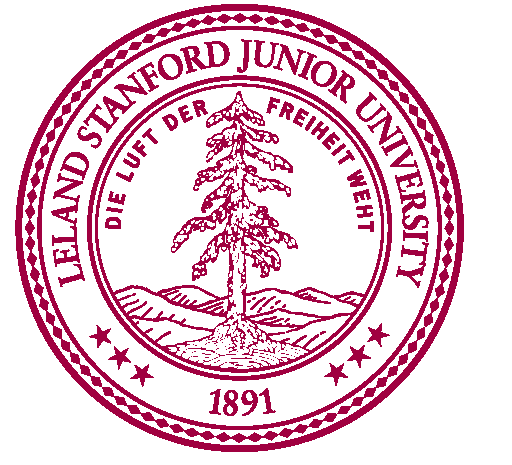 2
Before we start
Should I Apply?


	NOT Discussed Here!
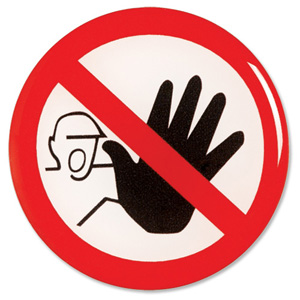 3
Time Line
4
Time Line
5
Before the Senior Year
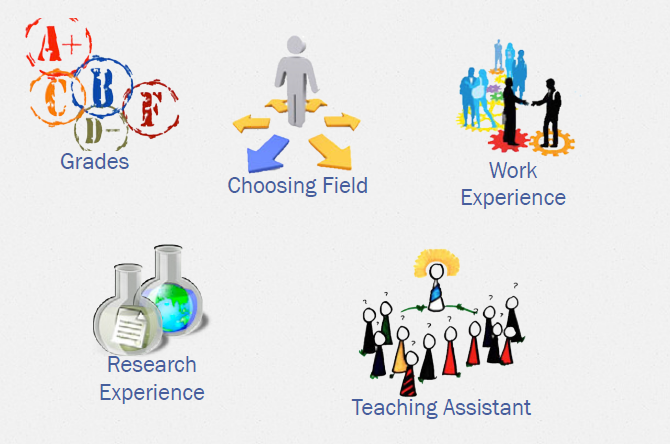 6
The Summer
7
The Apply
8
Follow-up
9
Useful Resources
10
Q & A
Any question till now?
We will discuss each one in details later! 
11
GPA & Research
These are not Suggestions! Just experience! 
Applying it self is not an academic activity! 
There is no such thing as best action in whole apply process!
12
Research & GPA
Research
Working on a scientific subject 
Usually done under supervision of a professor and/or in some lab. 

GPA
Passing your courses with good grades. 
Highly correlated with Ranks!
13
Research Experiences
Where to start? 
1. Find your interest, then go for it somewhere!
2. Go somewhere to find your interest
A Piece of advice	
Make sure about your interests before applying!
Notes
Recommendation Letters
Published Papers
Products
14
Research Pros & Cons
15
GPA
Average of the grades you pass in university!
Different Measures:
Total grades
Relevant courses grades
Online courses grades (With certificate)
Requested grades in the application forms.
16
GPA Pros & Cons
17
The Summer
Listing Universities
how open is each university in taking Sharif students
	O Location
	O Trustable Rankings
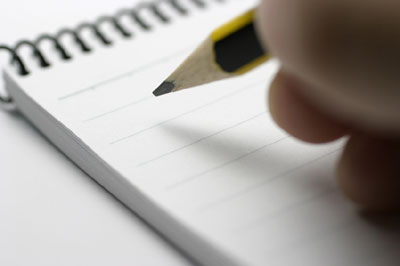 18
The Summer - Overview
Searching Universities and Professors
Do they work on fields that you want?
Fame and Popularity of a Prof can lower your chances
Contact their PhD students to get more info
Check other dept.s too, such as Math, ECE,Business, ...
Is the prof looking for a new student?
Have they had Iranian students?
Young Profs are recommended
G-Index, H-Index
Look at their recent publications
Skimming department news
19
The Summer - English
TOEFL
Summer is a good time
Books: 504, Delta, LONGMAN, Essential Words
You may try private classes especially for writing and speaking
Sample Tests (Cambridge & Barron's)
Good Test Centers: NOET & Amirbahador
20
The Summer - English
GRE
General
Subject – Computer Science
Recommended for those with low GPA

GRE is so important and effective!
Memorizing the verbal section? Impossible Mission! 
21
The Summer – Resume/CV
You in 2 pages
Important facts
Short explanation(if needed)

You in 2 minutes
Must be Accurate, Correct and Clear
Classify precisely
Bold the important points
22
The Summer – Resume/CV
Research Interests
Not to broad
Not to specific
Cohesive 
GPA 
Most updated GPA out of 20
Related course GPA
Publications
Complete information(e.g. Year, Co-authors, …)
Honors and awards
Admissions, Internships, Competitions
Medals, Rank of your entrance exam and …
23
The Summer – Resume/CV
Research and Academic activities 
group or lab  you have participated
Your role in the group or lab
Overlapped labs? ? ? ?
Professional experience 
Your experience not related to Academia 
Working in a company, Projects you have handled
Student divisions (e.g. SSC, Shora, …)
Teaching experience 
You know what I mean! 
Test Scores
TOEFL, GRE, GRE subject
24
The Summer – Resume/CV
Skills
Any Programming language 
Any software, Any hardware
Optional
Languages
Hobbies
Anything else
25
The Summer - SOP
SOP = Statement Of Purpose
WRITE IT YOURSELF 
MIT wants a SOA(Statement of Objective)
Different ?
Now they are interested
You have been qualified
Purpose
How? when ? why ? then ?
Objective
Have you gone deep enough ?
26
The Summer - SOP
Tell more about your self
What happened
What are you planning on
Tell about your role in your academic works
You cant like all of the subjects
FOCUS on one subject 
You can’t like ML, Theory, SW, Architecture, Network all together
27
The Summer - Contact
Contacting Professors
Links are everything.
This is where you can increase your chance
When and how many times?
Do not use template emails, try to personalize each email.
Mention highlights of resume +relevant research exp.
How much can you trust their responses?
28
The Summer - Contact
What can you understand from it?
Find someone in those unis to show your resume to the prof
Do not contact more than one prof at the same time in one uni
Do not contact more than 3 profs in the whole process in one uni
29
The Apply
Shortlisting Universities
Apply for MS or PhD( or MS-PhD)?
Use previous years results to get an idea about the range of universities you should apply to
Discuss with other people at your field and try to divide universities
How many schools should I apply?
Financial Limitations
Recommendation Limitation
30
The Apply
Extracting Important Dates
Different Process, Read the instruction page of each university carefully.
Record all data in an excel
Extract documents that should be sent
Some Unis need your recoms be submitted before a deadline
Some Unis send request to your referees after you submitted your application
31
The Apply
Ask for Recommendations/ Writing Recommendation Letters
Try to avoid recommendation conflicts
Who to ask for recommendations?
Should know you and your works
Are known to give good recommendations
Not good to write your recommendation letters
yourself
Good is Weak, A recom should be VERY STRONG.
Do Research With Your Referee
32
The Apply
Sending Documents
Easy process, using Sharif TNT
Send them at least 10 days prior to the
deadline
Send in groups to minimize cost, Get the
tracking#
Include your publications and resume if they don’t let you upload them
You may want to include your Resume anyway
Sending TOEFL & GRE scores via ETS
33
The Apply
Applying
Fill the forms as much as possible during the searching process
Uploading CV/SoP/Transcript/Test Grades
(These uploads should match the ones you mailed them.)
Pay and Submit
34
Follow-up
Keep in touch with Profs
Tracking Status
The Interviews
Prepare Answers
Choosing the School
Visa
US: Scan of I-20 For Emergency Time
35
Other Matters
After Getting an Admission
Withdraw the school you will not attend ASAP
Always appreciate their responses (Even if they have rejected you)

How to Pay?
Online Payment 
Various Companies Issue Visa/MasterCard gift cards.
Sanctions 
Use Proxy For Payment.
36
Useful Resources
CE-Apply Group
ApplyAbroad
TheGradCafe
USNews Graduate Schools Ranking
Microsoft Academic Search
Google Scholar
Persian Associations of Universities
List of Profs from previous year appliers
37
Questions & Discussion
38